Haddam Garden ClubWelcome Sign ReplacementRt. 81 Connector, Haddam, CTSeptember 27, 2021
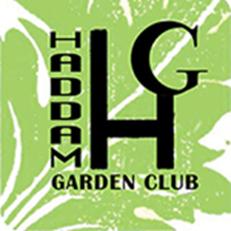 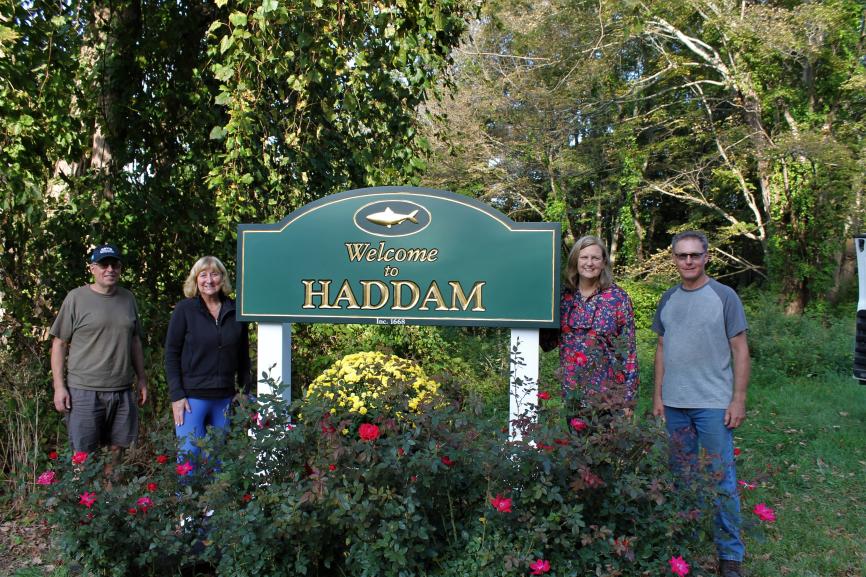 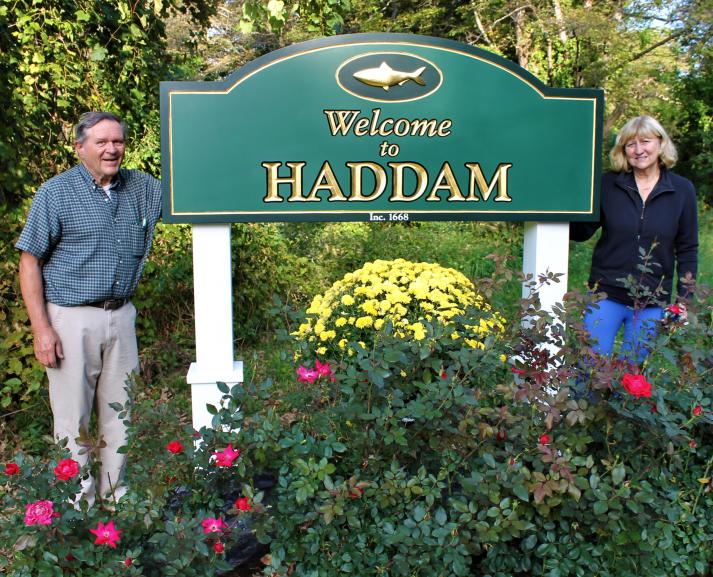 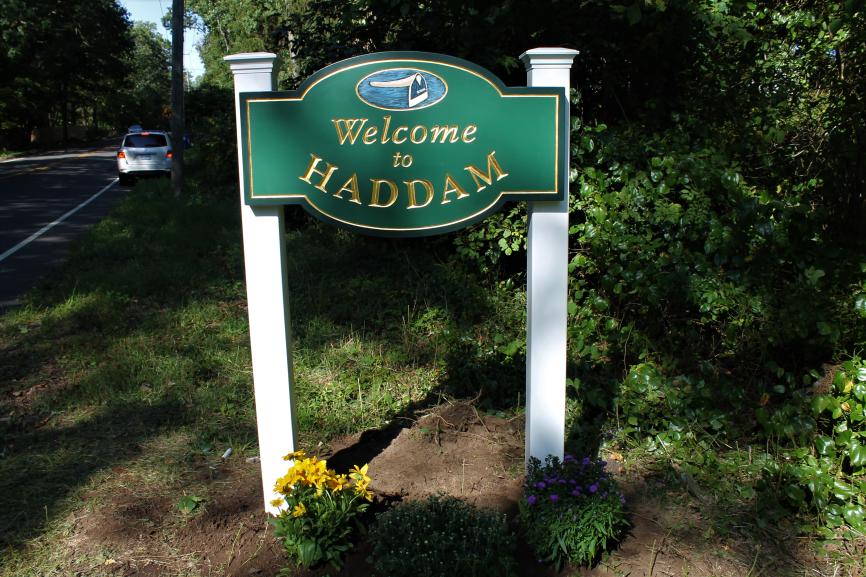 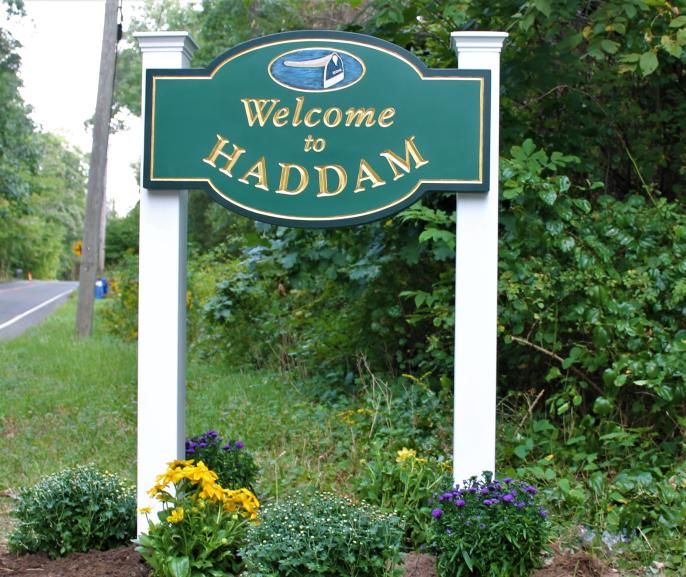 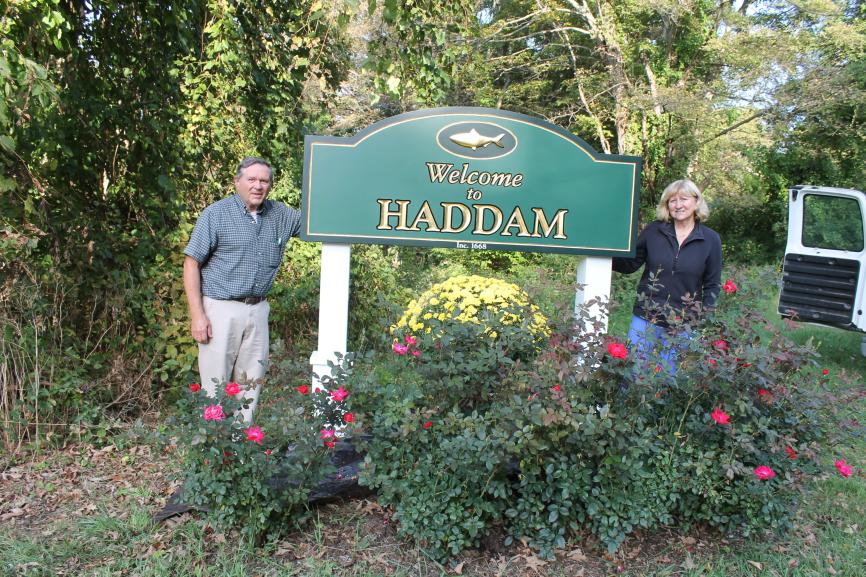